Kształcenie na potrzeby gospodarki– założenia naboru konkurencyjnego
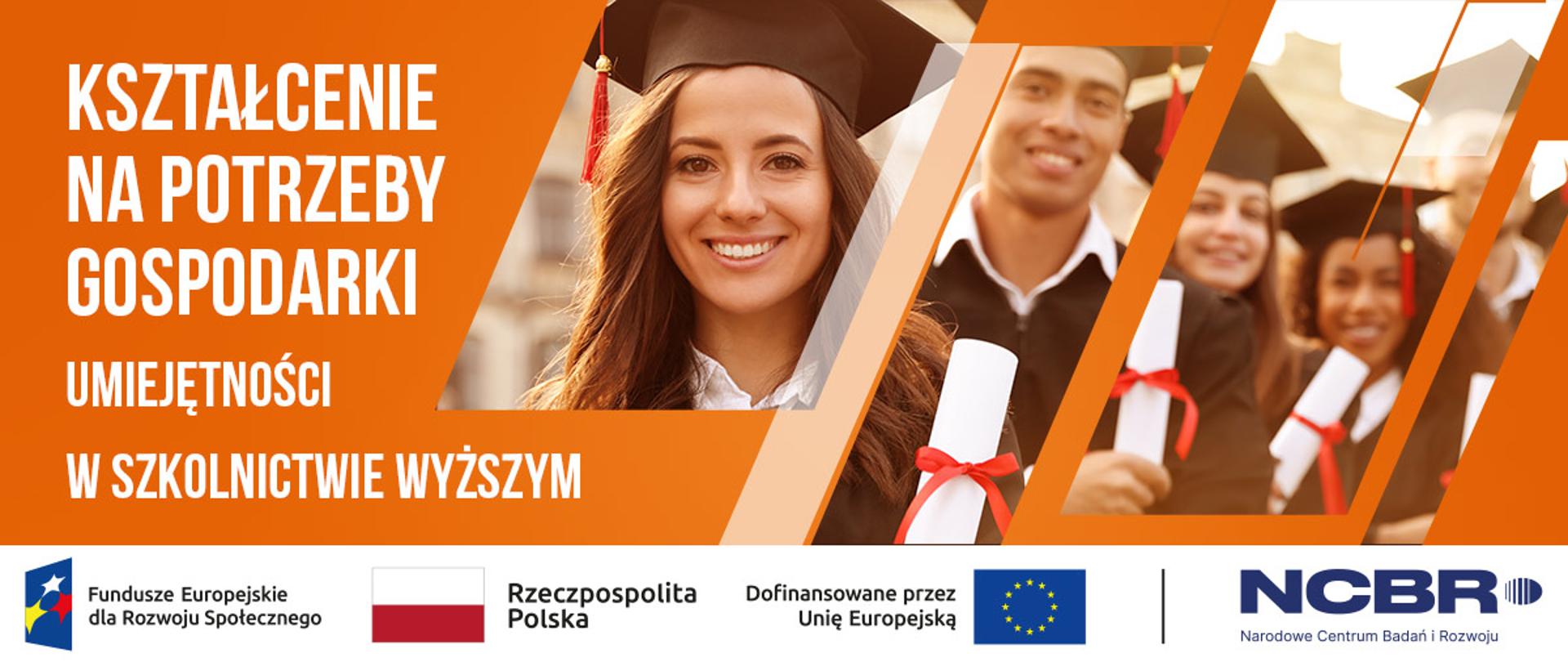 Spotkanie współfinansowane z Europejskiego Funduszu Społecznego i budżetu państwa
Spotkanie informacyjne
Warszawa, 14 września 2023 r.
1
Kształcenie na potrzeby gospodarkipodstawowe informacje o naborze
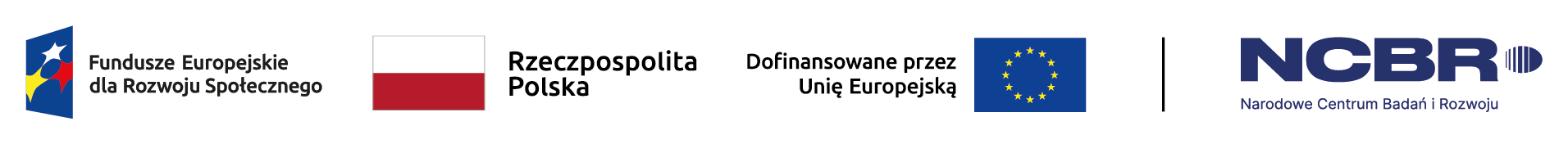 2
Kształcenie na potrzeby gospodarkikryteria dostępu
Kryterium nr 1 – nie podlega negocjacjom
Wnioskodawcą projektu jest uczelnia, która nie jest w likwidacji, nie wystąpiła do Ministra właściwego do spraw szkolnictwa wyższego o zgodę na likwidację, ani wobec której Minister właściwy do spraw szkolnictwa wyższego nie ogłosił informacji o zawieszeniu uprawnień uczelni do prowadzenia studiów.
Uzasadnienie:
Zgodnie z ustawą Prawo o szkolnictwie wyższym i nauce kształcenie studentów może być prowadzone jedynie przez uczelnie (publiczne i niepubliczne). Kryterium zapewnia odpowiednią jakość wnioskodawcy oraz realizowanych przez niego projektów poprzez uniemożliwienie aplikowania uczelniom w stanie likwidacji lub których uprawnienia do prowadzenia studiów zostały zawieszone.
W przypadku realizacji projektu w partnerstwie z inną uczelnią, każda z uczelni realizujących projekt musi spełniać wymogi kryterium.
Weryfikacja kryterium będzie dokonywana na podstawie treści wniosku oraz danych posiadanych przez Instytucję Organizującą Nabór (ION).
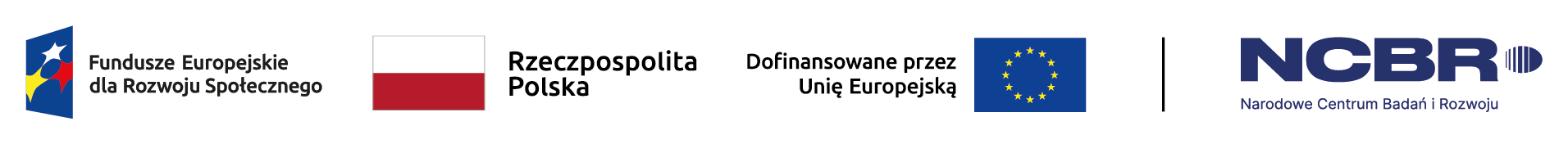 3
Kształcenie na potrzeby gospodarkikryteria dostępu
Kryterium nr 2 – nie podlega negocjacjom
Poszczególne jednostki organizacyjne uczelni, które będą realizować działania w ramach projektu, nie posiadają w momencie złożenia wniosku negatywnej oceny jakości kształcenia Polskiej Komisji Akredytacyjnej na którymkolwiek z kierunków, w ramach których będą realizowane działania w ramach projektu
Uzasadnienie:
Wymogi dotyczące ocen Polskiej Komisji Akredytacyjnej stanowić będą gwarancję, że do naboru konkurencyjnego zostaną zgłoszone tylko te kierunki, które gwarantują odpowiednią jakość kształcenia potwierdzoną przez podmiot zewnętrzny.
W przypadku realizacji projektu w partnerstwie z inną uczelnią, każda z uczelni realizujących projekt musi spełniać wymogi kryterium.
ION dokona weryfikacji kryterium na podstawie treści wniosku oraz posiadanych danych.
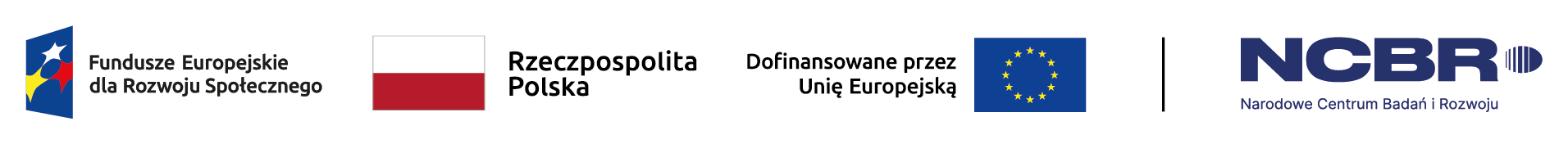 4
Kształcenie na potrzeby gospodarkikryteria dostępu
Kryterium nr 3 – podlega negocjacjom
Projekt obejmuje swoim zakresem merytorycznym wszystkie wskazane poniżej rodzaje działań, tworzące kompleksowy program wsparcia, realizowany na kierunku lub kierunkach studiów objętych wsparciem:
tworzenie nowych lub modyfikacja istniejących programów kształcenia we współpracy z pracodawcami, praktykami lub podmiotami funkcjonującymi w otoczeniu społeczno-gospodarczym
realizacja dodatkowych elementów kształcenia, w tym elementów praktycznych, podnoszących kompetencje studentów, np. staże, kursy/szkolenia, wizyty studyjne (w tym zagraniczne), zajęcia dodatkowe prowadzone przez praktyków
realizacja działań zmierzających do ograniczenia zjawiska przedwczesnego kończenia nauki
rozwój kompetencji kadry dydaktycznej w zakresie: kompetencji cyfrowych (obligatoryjnie), rozwoju świadomości i umiejętności na rzecz zielonej transformacji (obligatoryjnie), projektowania uniwersalnego, przedsiębiorczości i komercjalizacji efektów badań naukowych, kompetencji dydaktycznych, w tym wykorzystania nowoczesnych metod dydaktycznych, metodyki kształcenia, kompetencji merytorycznych, i innych bezpośrednio związanych z aktywnością dydaktyczną lub naukowo-dydaktyczną poprzez m.in. udział w kursach, szkoleniach, stażach, wizytach studyjnych (krajowych i międzynarodowych) lub innych formach wymiany wiedzy i doświadczenia z praktykami działającymi zawodowo
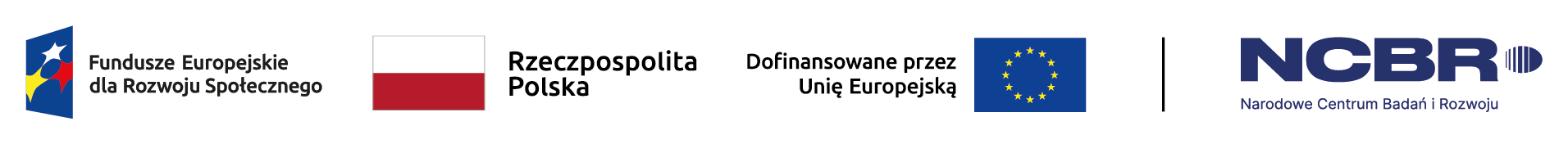 5
Kształcenie na potrzeby gospodarkikryteria dostępu
Kryterium nr 3 cd.
Uzasadnienie:
Kryterium ma na celu ukierunkowanie zakresu projektu na realizację działań o charakterze kompleksowym, umożliwiających dostosowanie kwalifikacji lub kompetencji studentów kierunku lub kierunków studiów do potrzeb gospodarki i rynku pracy, a także rozwój kompetencji i kwalifikacji kadry zaangażowanej w realizację procesu kształcenia na kierunku lub kierunkach objętych wsparciem. 
Dodatkowo, ze względu na powszechność zjawiska przerywania przez studentów nauki (o czym mowa m. in. w raporcie Ośrodka Przetwarzania Informacji – Państwowy Instytut Badawczy (OPI PIB) z 2020 r. pt. „Zjawisko drop-outu na polskich uczelniach”) oraz mając na uwadze dbałość o jakość kształcenia, kryterium ma na celu zmobilizowanie wnioskodawców do realizacji działań zmierzających także do ograniczenia liczby studentów kończących przedwcześnie naukę. 
Wnioskodawca musi określić we wniosku kompetencje i kwalifikacje będące przedmiotem działań w projekcie na podstawie analiz własnych lub powszechnie dostępnych raportów tematycznych (w tym np. analiz regionalnych). 
Działania podnoszące kompetencje wskazane jako obligatoryjne muszą być przewidziane dla każdego uczestnika. 
Weryfikacja uzyskania kompetencji i kwalifikacji odbywa się zgodnie z Wytycznymi dotyczącymi monitorowania postępu rzeczowego realizacji programów na lata 2021-2027 (załącznik nr 2 Podstawowe informacje dotyczące uzyskiwania kwalifikacji w ramach projektów współfinansowanych z EFS+).
Weryfikacja kryterium będzie dokonywana na podstawie treści wniosku.
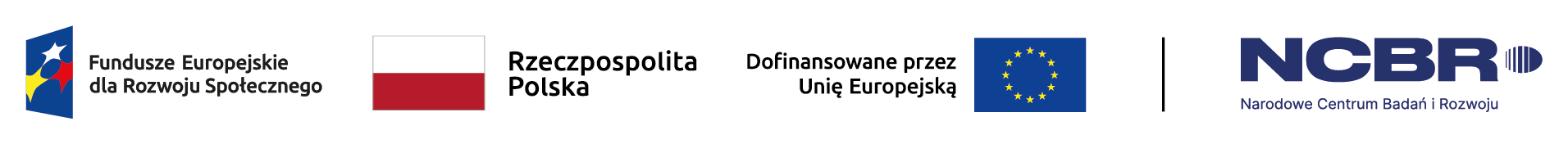 6
Kształcenie na potrzeby gospodarkikryteria dostępu
Kryterium nr 4 – podlega negocjacjom
Wnioskodawca może złożyć wyłącznie 1 wniosek w naborze konkurencyjnym
Uzasadnienie:
Wnioskodawca powinien opracować 1 projekt obejmujący kompleksowe działania realizowane na określonych przez wnioskodawcę kierunkach studiów. 
Kryterium nie wyklucza możliwości występowania uczelni w innych wnioskach w roli partnera. 
ION dokona weryfikacji kryterium na podstawie analizy złożonych wniosków.
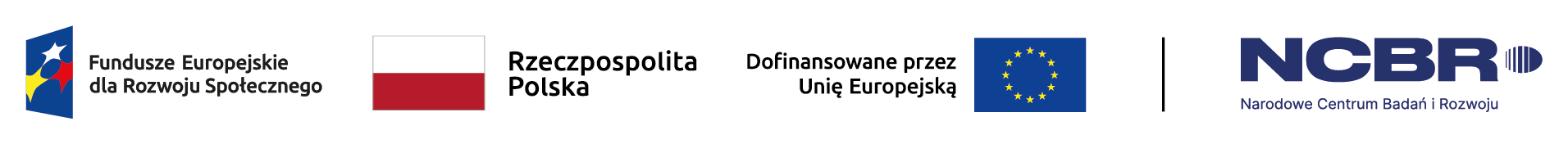 7
Kształcenie na potrzeby gospodarkikryteria dostępu
Kryterium nr 5 – podlega negocjacjom
Uczestnikami projektu mogą być wyłącznie studenci kierunku lub kierunków objętych wsparciem w projekcie oraz kadra zaangażowana w realizację procesu kształcenia na tym kierunku lub kierunkach
Uzasadnienie:
Biorąc pod uwagę kompleksowy charakter wsparcia i konieczność sprawdzenia przyjętych nowych rozwiązań, tj. nowego lub zmodyfikowanego programu kształcenia uzupełnionego elementami praktycznymi i jednocześnie działaniami podnoszącymi kompetencje kadry dydaktycznej – grupa docelowa powinna być spójna. 
Weryfikacja kryterium będzie dokonywana na podstawie treści wniosku oraz danych posiadanych przez ION.
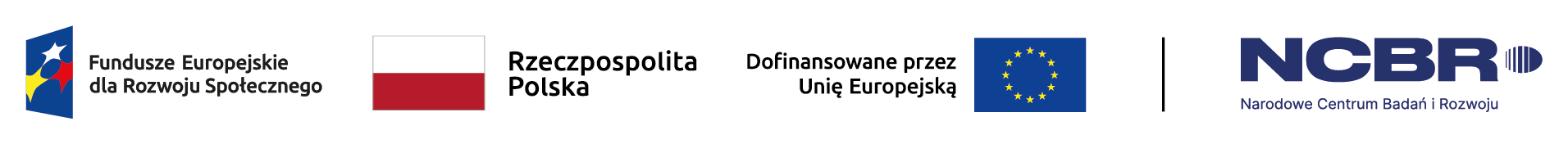 8
Kształcenie na potrzeby gospodarkikryteria premiujące
Kryterium nr 1 
Uczelnia objęta projektem, na dzień złożenia wniosku, prowadzi sformalizowaną i udokumentowaną, co najmniej 12- miesięczną, współpracę z pracodawcami lub innymi podmiotami funkcjonującymi w otoczeniu społeczno-gospodarczym w zakresie praktycznych elementów kształcenia  
10 pkt.
Uzasadnienie:
Kryterium służy promowaniu w uczelniach rozwiązań strukturalnych i sposobów zarządzania, które przewidują stałą współpracę z pracodawcami, mającą pozytywny wpływ na proces kształcenia. Premiowane będą dodatkowo te uczelnie, które mają doświadczenie w tego typu współpracy. 
Weryfikacja kryterium będzie dokonywana na podstawie treści wniosku.
Wnioskodawca chcąc starać się o uzyskanie punktów dodatkowych zobowiązany jest wskazać w treści wniosku przynajmniej jeden podmiot, z którym wnioskodawca prowadzi sformalizowaną i udokumentowaną współpracę, i wykazać, jak długo ze sobą współpracują oraz na czym ta współpraca polega.
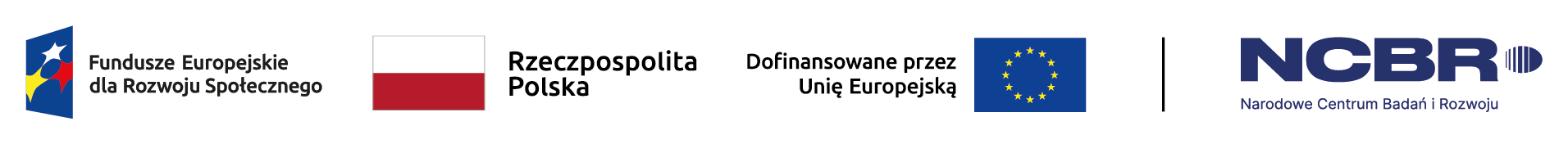 9
Kształcenie na potrzeby gospodarkikryteria premiujące
Kryterium nr 2 
Kierunek lub kierunki objęte wsparciem w projekcie wpisują się w obszary Regionalnych Inteligentnych Specjalizacji województwa, w którym zlokalizowana jest uczelnia 
10 pkt.
Uzasadnienie:
Wnioskodawca w treści wniosku powinien przedstawić powiązanie kierunku lub kierunków objętych wsparciem z obszarami Regionalnych Inteligentnych Specjalizacji województwa, w którym zlokalizowana jest uczelnia.
W przypadku obejmowania wsparciem w projekcie kilku kierunków, dla uzyskania premii punktowej w wysokości 10 pkt wystarczy, że jeden z nich wpisuje się w RIS województwa. 
Kryterium służy premiowaniu uczelni realizujących kształcenie na kierunkach odpowiadających obszarom określonym jako inteligentna specjalizacja danego województwa, w którym znajduje się uczelnia (lub filia, która będzie prowadzić te kierunki). Kryterium ma więc zapewnić, że wsparcie EFS+ dla szkolnictwa wyższego odpowiada również na potrzeby regionalne.
Weryfikacja kryterium będzie dokonywana na podstawie treści wniosku.
.
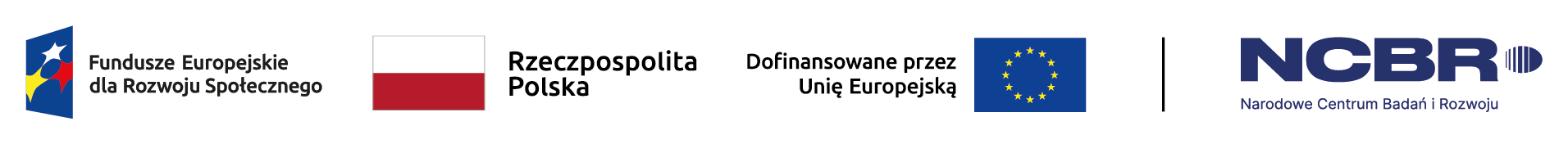 10
Kształcenie na potrzeby gospodarkikryteria premiujące
Kryterium nr 3 
Działania przewidziane do realizacji w projekcie są komplementarne wobec innych projektów realizowanych przez wnioskodawcę w ramach innych programów finansowanych z funduszy strukturalnych w perspektywie finansowej 2014-2020 lub 2021-2027 
10 pkt.
Uzasadnienie:
Rezultatem komplementarności będzie wzmocnienie efektu podejmowanych w projektach działań, a także możliwość uzyskania przez beneficjentów i uczestników dodatkowych korzyści. 
Projekt musi być komplementarny przynajmniej z jednym projektem z jednej z wymienionych perspektyw finansowych. Warunkiem koniecznym do określenia projektów jako komplementarne jest ich uzupełniający się charakter, wykluczający powielanie się działań. Wnioskodawca powinien wskazać w treści wniosku tytuł komplementarnego projektu, jego wartość oraz na czym polega komplementarność (w tym m.in. czy przy realizacji projektu będą wykorzystywane efekty realizacji innego projektu, czy nastąpi wzmocnienie trwałości efektów projektu realizacją innego przedsięwzięcia, czy projekty są adresowane do tej samej grupy docelowej, tego samego terytorium, czy rozwiązują ten sam problem, czy realizacja jednego projektu jest uzależniona od przeprowadzenia innego przedsięwzięcia). Komplementarność może dotyczyć zarówno przedsięwzięć zakończonych, jak i będących w trakcie realizacji lub takich, które dopiero zostały zaakceptowane do realizacji. 
Weryfikacja kryterium będzie dokonywana na podstawie treści wniosku.
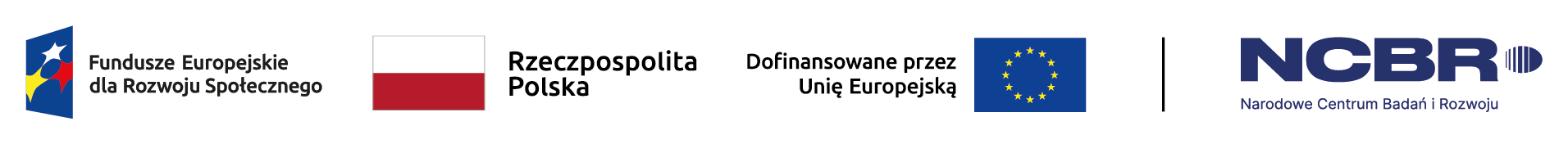 11
Kształcenie na potrzeby gospodarki kryteria premiujące
Kryterium nr 4 
Do realizacji projektu wnioskodawca zatrudni co najmniej 1 osobę z niepełnosprawnością, w wymiarze co najmniej ½ etatu  
5 pkt.
Uzasadnienie:
IP chce promować działania związane z zatrudnieniem osób z niepełnosprawnościami lub zdobywaniem przez nich nowych kompetencji przy realizacji działań projektowych. Dlatego zatrudnienie do projektu rozumiane jest jako zatrudnienie zupełnie nowej osoby lub też oddelegowanie do realizacji działań projektowych (merytorycznych lub do zespołu zarządzającego) obecnego pracownika wnioskodawcy.
Weryfikacja kryterium będzie dokonywana na podstawie treści wniosku. Oceniający weźmie pod uwagę racjonalność długości zaangażowania danej osoby, przypisane jej obowiązki lub pełnioną funkcję w projekcie, a także perspektywę ewentualnego utrzymania zatrudnienia.
Weryfikacja kryterium będzie dokonywana na podstawie treści wniosku.
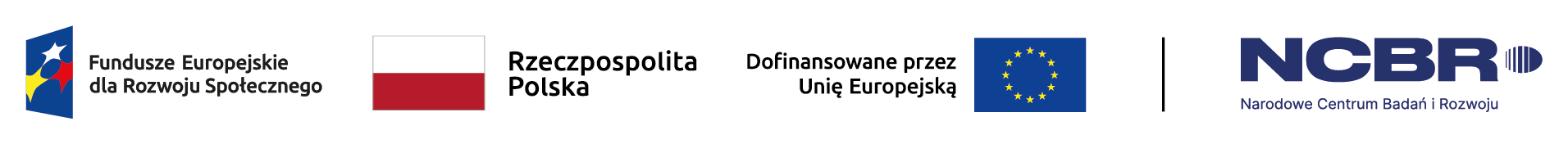 12
Kształcenie na potrzeby gospodarkiwskaźniki produktu
1. Liczba podmiotów systemu szkolnictwa wyższego i nauki objętych wsparciem w celu dostosowania kształcenia do potrzeb rozwoju gospodarki oraz zielonej i cyfrowej transformacji 
Wskaźnik mierzy liczbę podmiotów systemu szkolnictwa wyższego i nauki, które otrzymały wsparcie w ramach EFS+ na wdrożenie działań mających na celu dostosowanie kształcenia do potrzeb rozwoju gospodarki oraz zielonej i cyfrowej transformacji. Do wskaźnika wliczane są podmioty określone w art. 7 ust. 1 ustawy Prawo o szkolnictwie wyższym i nauce
2. Liczba studentów objętych wsparciem w zakresie nabywania i rozwoju kompetencji lub kwalifikacji 
Wskaźnik mierzy liczbę studentów, którzy rozpoczęli udział w projekcie w celu uzyskania lub podniesienia kompetencji lub kwalifikacji dostosowanych do potrzeb gospodarki oraz zielonej i cyfrowej transformacji. Studenci to osoby kształcące się na studiach pierwszego stopnia, drugiego stopnia, jednolitych studiach magisterskich 
3. Liczba osób z kadry akademickiej objętych wsparciem w zakresie nabywania i rozwoju kompetencji lub kwalifikacji 
Wskaźnik mierzy liczbę osób z kadry akademickiej (pracownicy lub współpracownicy) podmiotów systemu szkolnictwa wyższego i nauki, które rozpoczęły udział w projekcie w celu uzyskania lub podniesienia kompetencji lub kwalifikacji dostosowanych do potrzeb gospodarki oraz zielonej i cyfrowej transformacji. Pracownicy lub współpracownicy podmiotów systemu szkolnictwa wyższego i nauki – osoby zatrudnione na podstawie umowy o pracę, powołania, wyboru, mianowania lub spółdzielczej umowy o pracę oraz osoby współpracujące z podmiotem na podstawie umów cywilno-prawnych
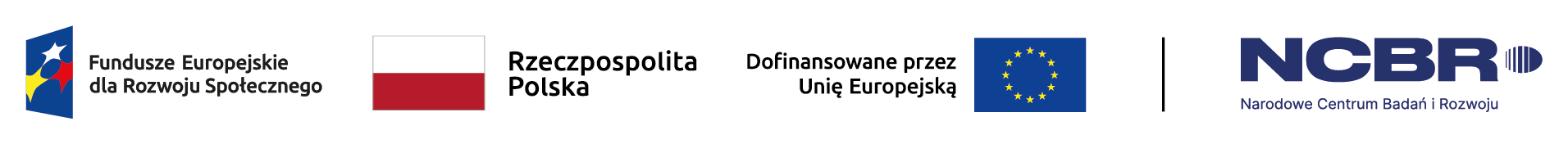 13
Kształcenie na potrzeby gospodarkiwskaźniki rezultatu
1. Liczba podmiotów systemu szkolnictwa wyższego i nauki, które dostosowały kształcenie do potrzeb rozwoju gospodarki oraz zielonej i cyfrowej transformacji 
Do wskaźnika będą wliczane te same podmioty, które są wymienione w definicji wskaźnika produktu nr 1, które dostosowały kształcenie do potrzeb rozwoju gospodarki oraz zielonej i cyfrowej transformacji. Pomiar wskaźnika jest dokonywany na podstawie dokumentu potwierdzającego wdrożenie nowego lub zmodyfikowanego programu kształcenia do 4 tygodni od zakończenia projektu
2. Liczba osób uczestniczących w kształceniu na poziomie wyższym, które nabyły kompetencje lub kwalifikacje dzięki wsparciu EFS+ 
Do wskaźnika będą wliczane te same osoby, które są wymienione w definicji wskaźników produktu nr 2 i nr 3.  Wskaźnik będzie mierzony w taki sam sposób, jak wspólny wskaźnik rezultatu EECR03 „Liczba osób, które uzyskały kwalifikacje po opuszczeniu programu”, którego definicja zawarta jest w dokumencie Lista Wskaźników Kluczowych 2021-2027 – EFS+ (arkusz ze wskaźnikami wspólnymi):
- kwalifikacje: mogą być nadawane przez podmioty do tego uprawnione
- kompetencje: weryfikacja etapowa, jak w PO WER
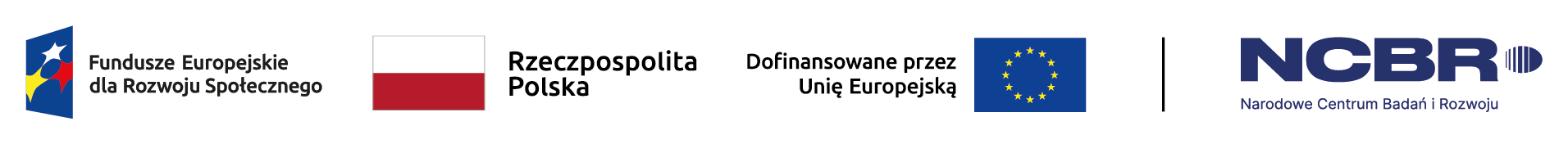 14
Kształcenie na potrzeby gospodarkiwspólne wskaźniki produktu – wiarygodne szacunki
W każdym projekcie muszą być uwzględnione i monitorowane następujące wspólne wskaźniki produktu:
Liczba osób bezdomnych lub dotkniętych wykluczeniem z dostępu do mieszkań, objętych wsparciem w programie
Liczba osób należących do mniejszości, w tym społeczności marginalizowanych takich jak Romowie, objętych wsparciem w programie
Liczba osób obcego pochodzenia objętych wsparciem w programie 
Liczba osób z krajów trzecich objętych wsparciem w programie 
Liczba osób z niepełnosprawnościami objętych wsparciem w programie.
Dla tych wskaźników jako wartość docelową należy wskazać 0, o ile ich realizacja nie wynika wprost z założeń projektu.
Wskaźniki te należy mierzyć za pomocą wiarygodnych szacunków – nie są zbierane dane w tych zakresach od każdego uczestnika.
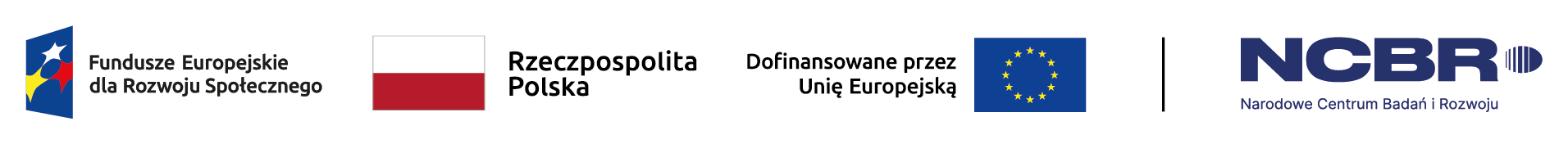 15
Kształcenie na potrzeby gospodarkiwspólne wskaźniki produktu – wiarygodne szacunki
Wnioskodawca wybiera metodę szacowania spośród metod opisanych w Załączniku nr 3 do Wytycznych dotyczących monitorowania postępu rzeczowego realizacji programów na lata 2021-2027:
Wskaźniki zastępcze/przybliżone (ang. proxy)
Badania na próbie – próbkowanie
Hipoteza oparta na doświadczeniu i rzetelnej wiedzy
Wnioskodawca opisuje metody szacowania we wniosku o dofinansowanie:
opis powinien być prosty i przejrzysty
SOWA EFS dopuszcza do 4000 znaków dla każdego ze wskaźników
opis metody powinien zawierać informacje o wszelkich danych w niej wykorzystanych
należy uwzględnić wszelkie założenia, na których oparto metodykę, w tym zawrzeć próby identyfikacji możliwych źródeł błędów lub stronniczości, a także opisać metody ich niwelowania/unikania
w metodologii można opisać podmioty odpowiedzialne za zbieranie danych i harmonogram procesu (jeśli dotyczy)
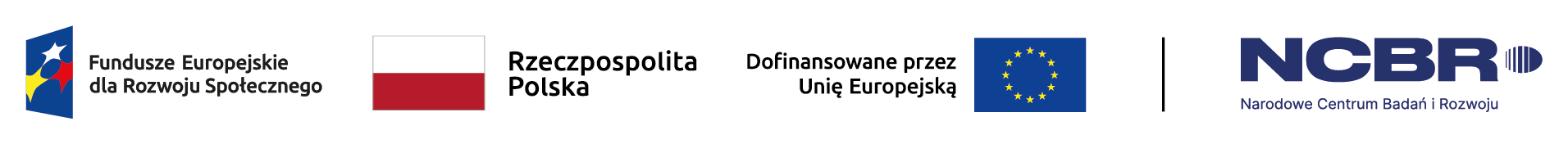 16
Kształcenie na potrzeby gospodarkiwspólne wskaźniki produktu – wiarygodne szacunki
uniwersalną metodą, którą można zastosować, jest posłużenie się badaniem na próbie losowej
jeśli uczelnia potrafi udokumentować liczebności danych kategorii osób wśród swoich studentów i kadry, może na tej podstawie wyliczyć odsetki poszczególnych kategorii osób, a następnie odnieść je do liczby osób, które korzystają z projektu
w przypadku kolejnych projektów EFS+ – dla podobnej grupy uczestników – można przyjąć proporcje dotyczące uczestnictwa osób z poszczególnych kategorii, takie same jak w poprzednim projekcie EFS+
metody szacowania dla poszczególnych wskaźników mogą być różne
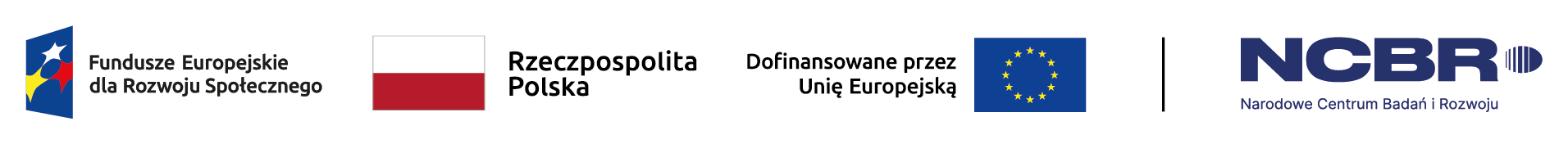 17
Kształcenie na potrzeby gospodarkiinne wskaźniki obligatoryjne
Wnioskodawca musi również uwzględnić we wniosku wskaźniki mierzone we wszystkich celach szczegółowych, tj.:
Liczba projektów, w których sfinansowano koszty racjonalnych usprawnień dla osób z niepełnosprawnościami (szt.)
Liczba obiektów dostosowanych do potrzeb osób z niepełnosprawnościami (szt.)
Dla tych wskaźników jako wartość docelową należy wskazać 0, o ile ich realizacja nie wynika wprost z założeń projektu. Wnioskodawca jest zobowiązany do określenia sposobu pomiaru i źródeł danych do wskaźników, nawet jeśli nie zaplanował ich w projekcie.
Ww. wskaźniki oraz inne wspólne wskaźniki produktu należy wybrać wyłącznie z listy rozwijanej wyświetlającej się w SOWA EFS. 
Wnioskodawca może również określić wskaźniki specyficzne dla projektu. Wskaźniki te należy wprowadzić ręcznie do wniosku w SOWA EFS. W tym przypadku należy dodatkowo określić definicję wskaźnika, a także sposób i moment pomiaru, o ile jest to konieczne ze względu na stopień skomplikowania zjawiska, które wskaźnik będzie monitorował.
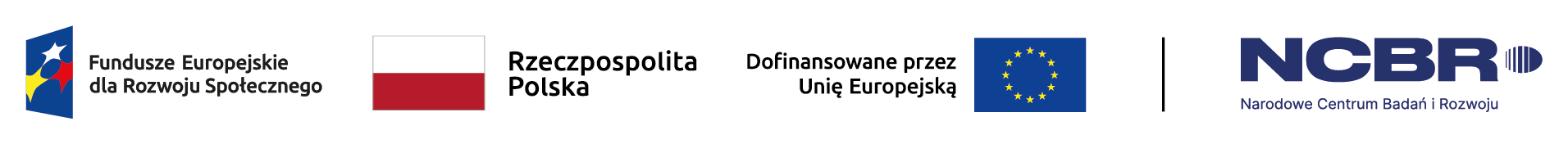 18
Dziękuję za uwagęAnna Marciniakkierownik Sekcji Programów EFSDział Dotacji Krajowych i Funduszy UE, NCBRanna.marciniak@ncbr.gov.pl
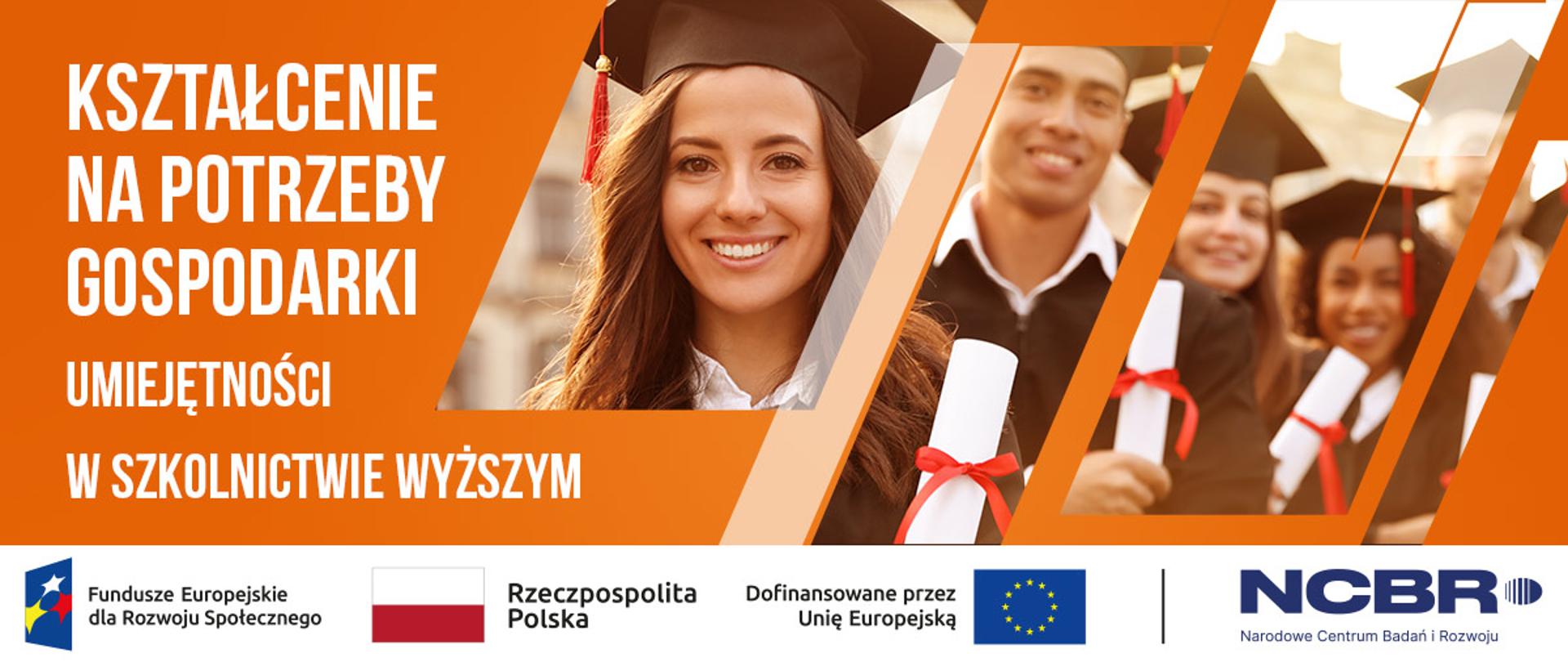 Spotkanie współfinansowane z Europejskiego Funduszu Społecznego i budżetu państwa
19